Fencing Cost Estimates
Slide Source: 
Allen Williams
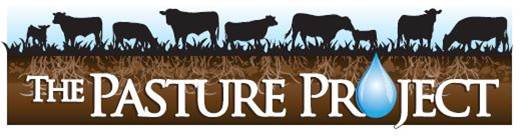